Table 1. Distribution of randomly generated raw scores
Distribution of Designs raw score for 100 randomly generated ...
Arch Clin Neuropsychol, Volume 29, Issue 4, June 2014, Pages 385–390, https://doi.org/10.1093/arclin/acu015
The content of this slide may be subject to copyright: please see the slide notes for details.
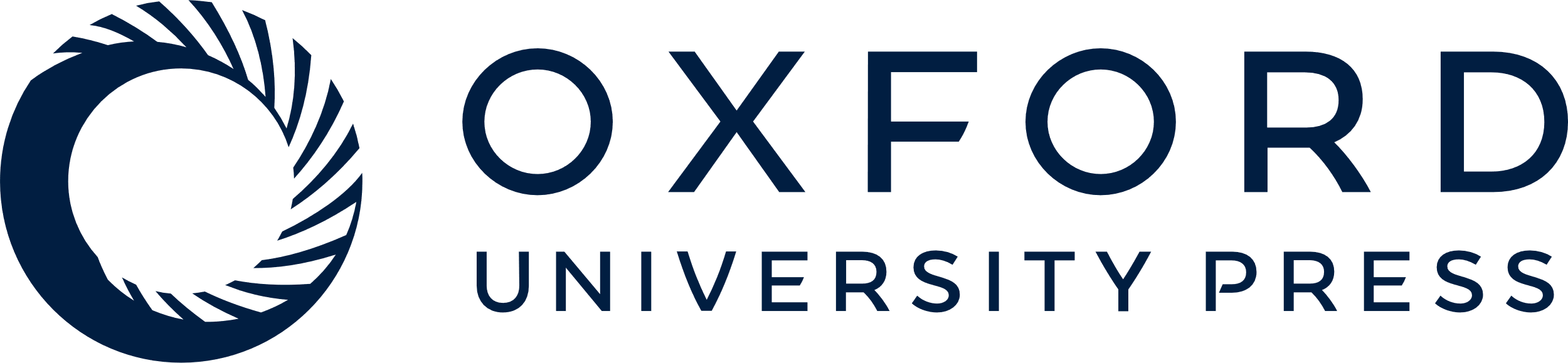 [Speaker Notes: Table 1. Distribution of randomly generated raw scores
Distribution of Designs raw score for 100 randomly generated performances.


Unless provided in the caption above, the following copyright applies to the content of this slide: © The Author 2014. Published by Oxford University Press. All rights reserved. For permissions, please e-mail: journals.permissions@oup.com]